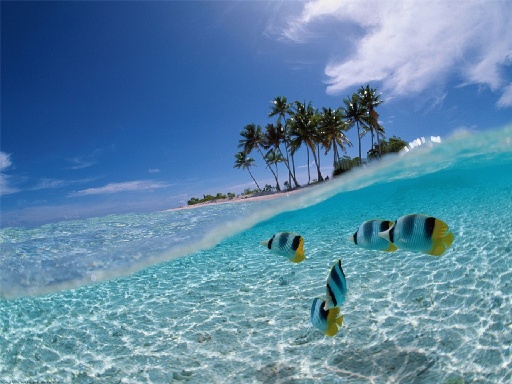 SAPRAA
Financial Report 2012
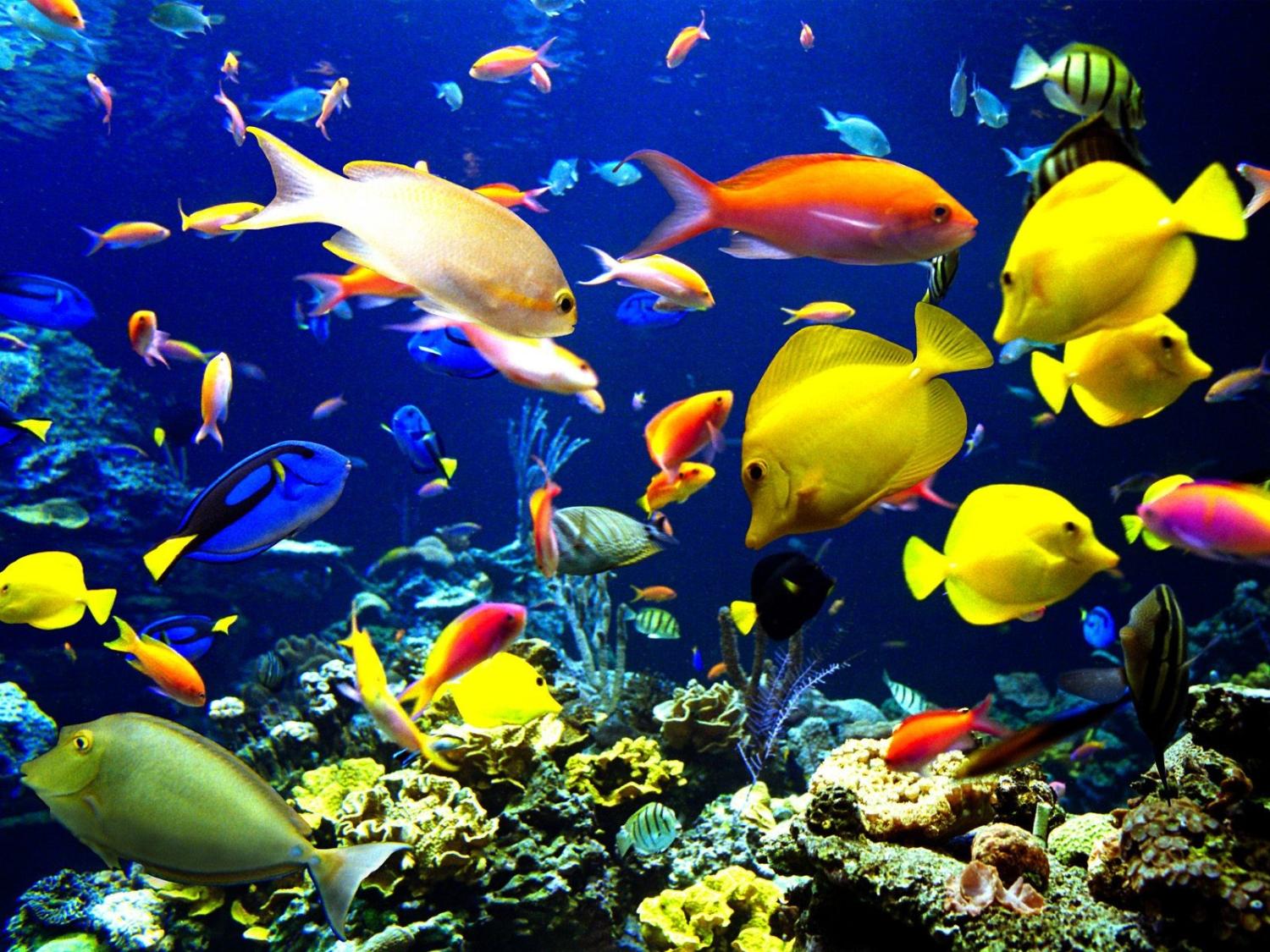 SAPRAA funds as at 29 Feb 2012
Money Market Account:

Cheque Account:

Total:
R 248 980

R 56 555

R305 535
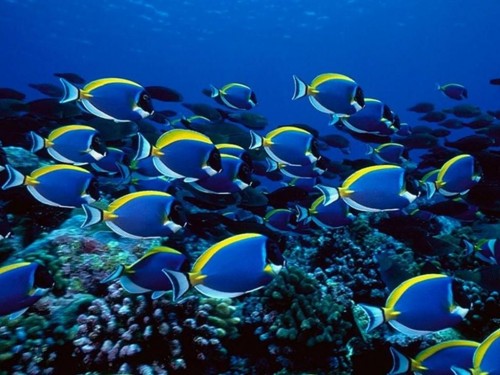 Deficit for 2012
- R 19 195
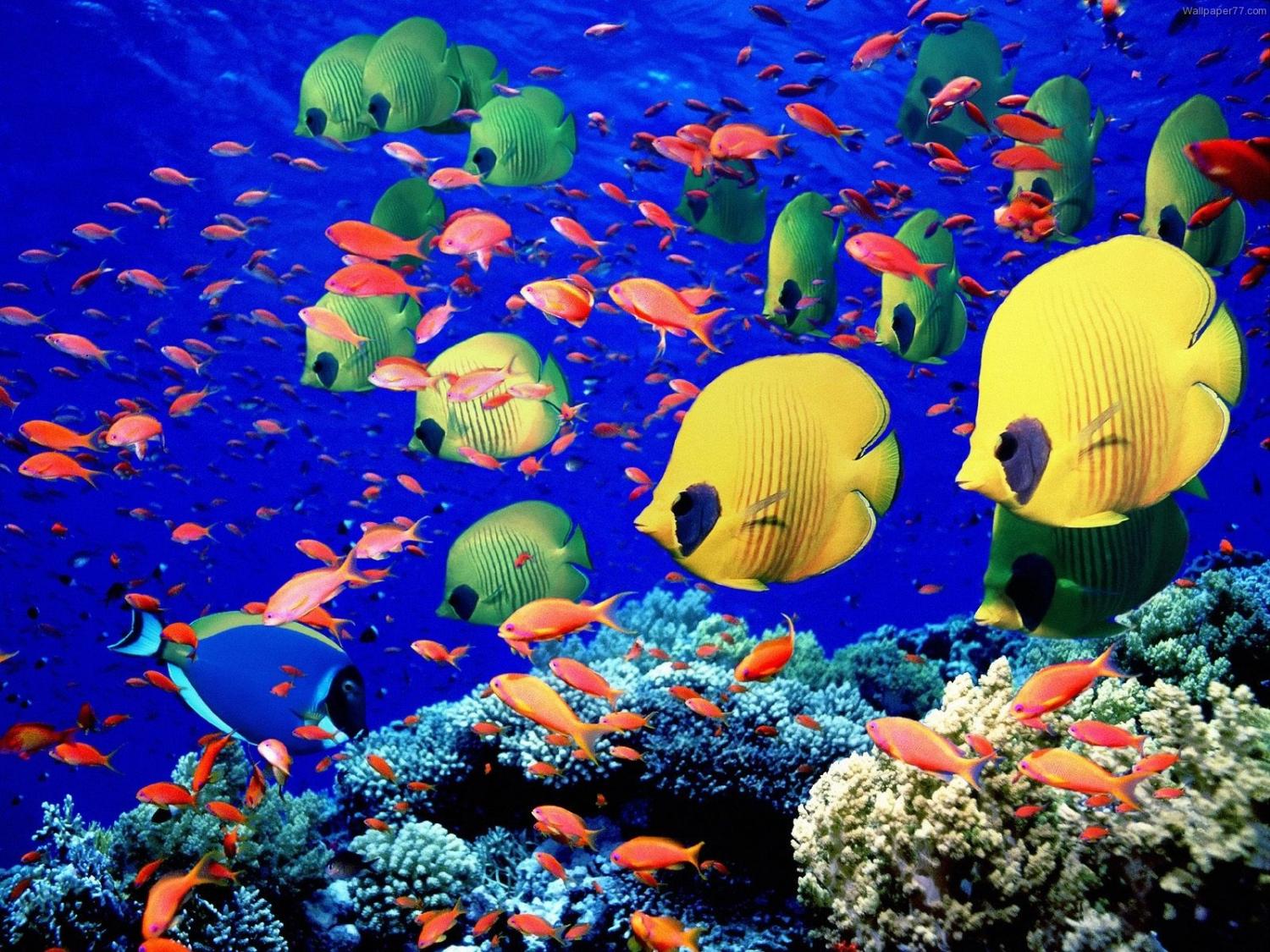 Gross income
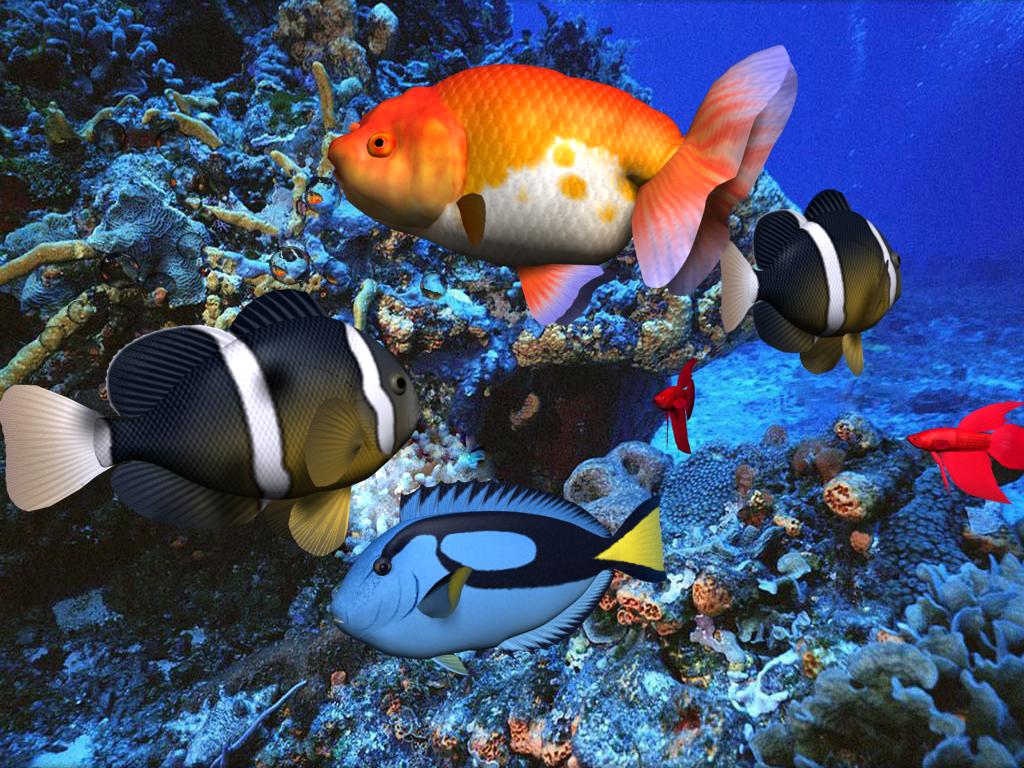 Expenditure
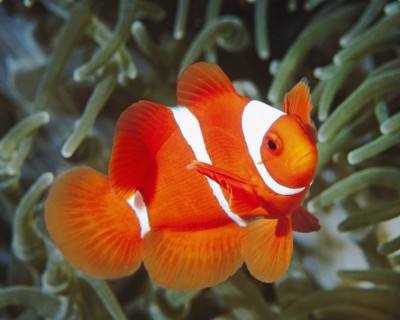 Conclusions
Non-profit organisation
Adequate financial reserves
Keep meeting fees as low as possible
Consider charging for Southern African workshops
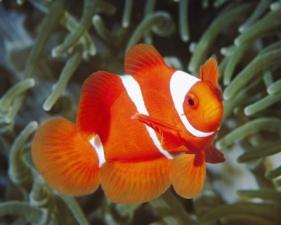